The History of War
A resource for teachers at Key Stage 5 / S6 level, Careers Leaders, students, and parents
The History of War
Introduction
Is the study of how war has been prepared for, organised and conducted across all times, spaces and cultures
The study of war is as old as the writing of History….in fact, the ‘Father of History’, Herodotus (c.484BC-425BC), devoted much of his Histories to battles. But in the last century, much has changed…. 

What is important to remember is that the History of War is not just about campaigns, battles, dates and leaders.
Instead, it’s about all of us and our world.
Are there different areas  of study within the wider  subject area?
Absolutely! 
As well as studying the development of warfare and strategy over different time periods, Historians of War look at war’s impact on human society from the perspective of gender, race, material and literary culture, the effects on civilian populations as well as the challenges of preparing for and fighting in battle.
The History of War
Introduction
Is the study of how war has been prepared for, organised and conducted across all times, spaces and cultures
What does studying this  subject involve?
Opportunities are limitless. Sources are not confined to the archive or the battlefield.
You might work with:

Literature and propaganda

Wartime fashion and recipes

Evidence of technological change – from spears to space exploration

Fortification archaeology

Depending on your interest, you can travel the world for your research
“apart from archive skills […] it was the working in the team side, problem-solving, group-writing, […]they’re actually things that are going to be useful outside of university and they’re not strictly history-related things, but […] are the most valuable things I’ve learned..”
Anon., History Undergraduate
Related subjects
Not all subjects will be available at Key Stage 5 or S6 level
You might enjoy studying the History of War if you enjoy doing History or Geography at school/college

But - the History of War is also closely connected to: 
Languages, Archaeology and Classics, Politics, English and even Art History

What A Levels or Highers might a student benefit from taking if they wanted to study the subject at HE level?
History
Geography
Politics
English Literature
Languages and the Classics
The History of War falls within the wider grouping of SHAPE subjects: Social sciences, humanities and the arts for people and the environment
SHAPE
SHAPE subjects are essential elements of a thriving society, culture and economy. 

Graduates in these subjects can look forward to strong career prospects – they are just as likely to secure employment as other graduates, enjoy substantial job security and have varied careers. 

They enter rewarding professions, including in finance, law, the media, the public sector and the third sector, and are also the main resource of the UK’s fast-growing creative industries.
SHAPE
By studying the History of War, either as a single degree or as part of a wider History or Humanities degree, you will gain understanding of how peoples, cultures, technology and society interact over time
SHAPE
Students of the History of War develop critical thinking and engage with a variety of ways of seeing and sources of information – helping you to think broadly, see differently, and approach some of the world's most difficult and pressing questions with a wealth of knowledge and understanding.
Do you want to examine and explain human behaviour and understand how society both functions and breaks down?
Do you want to contribute to local, national and international culture?
Perhaps you want to learn from the past and apply these lessons to be able to think flexibly about the challenges of the present?
Do you want to help solve the biggest challenges the world is facing?
Your Skills Toolbox
Skills
Your skills toolbox
Skills
Studying the History of War develops a range of core skills which will be vital in helping you in real world situations, as well as making you an attractive prospect for future employers in a range of sectors.
The History of War is about far more than dates of battle and toy soldiers…
You will learn how to:

Evaluate a vast range of written and material sources

Work with oral testimony

Build and present arguments, and become very persuasive

Communicate with people from different cultures

Problem solve

Think comparatively
“The study of war, in particular, has developed my historical research skills. To explore the lived experiences of both men and women from different social strata in the context of conflict, I have learned to effectively locate and apply an eclectic range of sources to my research.”
Samantha - Graduate student studying early modern warfare
Case studies
Student profiles
Elliot- Graduate student of early modern warfare
“I had always been fascinated by the history of war, but the defining moment for the development of my interests was when I was an undergraduate and took a module on War and the State in Early Modern Europe. The course was an exhilarating Highland Charge through the era of the Military Revolution, and really made me aware of the 'Pike and Shot' period as a crucible of army development, combat innovation, military entrepreneurship and state formation. Since then, I have been fascinated by the fiscal-military 'rocket science' that puts a boot on the ground (or, in my own area of interest, a Spanish squaddie in Flanders), and as a postgraduate I aim to study the cultural and intellectual as well as economic and fiscal forces behind the making of war.”
Nathan - Graduate student in History
"I have gained a greater perspective of conflict itself and its wider consequences in other fields, as well as how to analyse a variety of sources. It has helped me better understand the role of the historian and their responsibilities in society."
What
About
Careers?
Careers
What about careers?
Careers
Fake news? Global challenges?  Complex Information? 
No problem! – In developing a  strong range of skills and  attributes, those who study the History of War are well positioned to  take advantage of a variety of  employment opportunities in a  rapidly evolving world of work.
Individuals who have studied  the History of War go on to work in  sectors including:
Government and Politics
The Armed Services
The Law
Education, including becoming a lecturer
Industrial Logistics
Translation
The Heritage Industry
International Aid
Case studies
Careers
Adam - Civil Servant and International Aid Worker
The skills you learn as an undergraduate historian are exactly the ones you need in the Civil Service, where the ability to digest information quickly and provide concise and well-written advice for ministers is a key part of the policy-making process. Indeed, one of the first steps when starting a new project is to establish, “what is the essay question?” (i.e. what precisely is the minister asking us to do?).
The same skills were important at LEPRA, where I wrote reports describing to stakeholders and potential partners LEPRA’s work on HIV/AIDS, leprosy and malaria, including in remote and tribal parts of India.
Case studies
Careers
Nicola - Lecturer in History
During my PhD in military history, I developed a range of skills in research and analysis, problem solving, and communication that were all vital for my appointment as a lecturer in history. To investigate the impact of transatlantic conflict I had to become familiar with a range of sources including the correspondence and diaries of military personnel, account books, maps, land treaties, parliamentary papers, newspapers, etc. Now I can find relevant material to investigate a range of issues and analyse large quantities of data in an efficient and comprehensive manner.
This allows me to research and teach military and non-military history effectively. Studying military history also gave me the opportunity to present my research to a variety of expert and non-expert audiences. As well as helping me learn how to build a convincing argument, it taught me how to present such an argument. In my job, I communicate regularly with students, colleagues, and the public and use the skills developed through my degree regularly to tailor how I present information to a given audience.
Next steps
Next steps
Your future
Further information about the Society for the History of War and the opportunities that they offer
Societies or associations
Events
The Society for the History of War
https://www.show.org.uk/

Our aim is to foster an understanding of how war has been prepared for, organised and conducted across all times, spaces and cultures.
 
Our ambition is to stimulate a broad range of discussions about the place of war in society, its impacts on cultures and individuals and how it has been perceived, experienced and legitimated.
Events that are taking place and  which teachers, Careers Leaders  or students may be able to attend

We hold an annual ‘New Voices’ conference for new researchers in the field. This was held as a Twitter conference in 2020.

With University College Dublin, we are preparing for a
Conference on the Global History of Civil Wars, September 2021

You might also be interested in other seminar programmes, available online:

IHR Propaganda and Neutrality Conference
We want to encourage participation from scholars at all levels – undergraduate to Emeritus Professor – and from all parts of the world.
Next steps
Your future
Further information about the Society for the History of War and the opportunities to publish research
Sample publications by society members
Short video blogs by academics and members
Guy Rowlands,
The artillery and arms industry of Louis XIV’s France

Alison Fell, Representing Women’s WW1 Roles in museums during the WW1 Centenary

Michael Sewell, Using the British Civil War in Colchester in the early nineteenth century
Peter H Wilson, The Holy Roman Empire. A Thousand Years of Europe's History (Penguin, 2017)

Catherine Fletcher, The Beauty and the Terror An Alternative History of the Italian Renaissance (Random House, 2020)

Matthew Ford, Weapon of choice: small arms and the culture of military innovation (Oxford University Press, 2017) 

Dan Todman, Britain’s War II, 1942-1947: A New World (London, 2020)
Thankyou
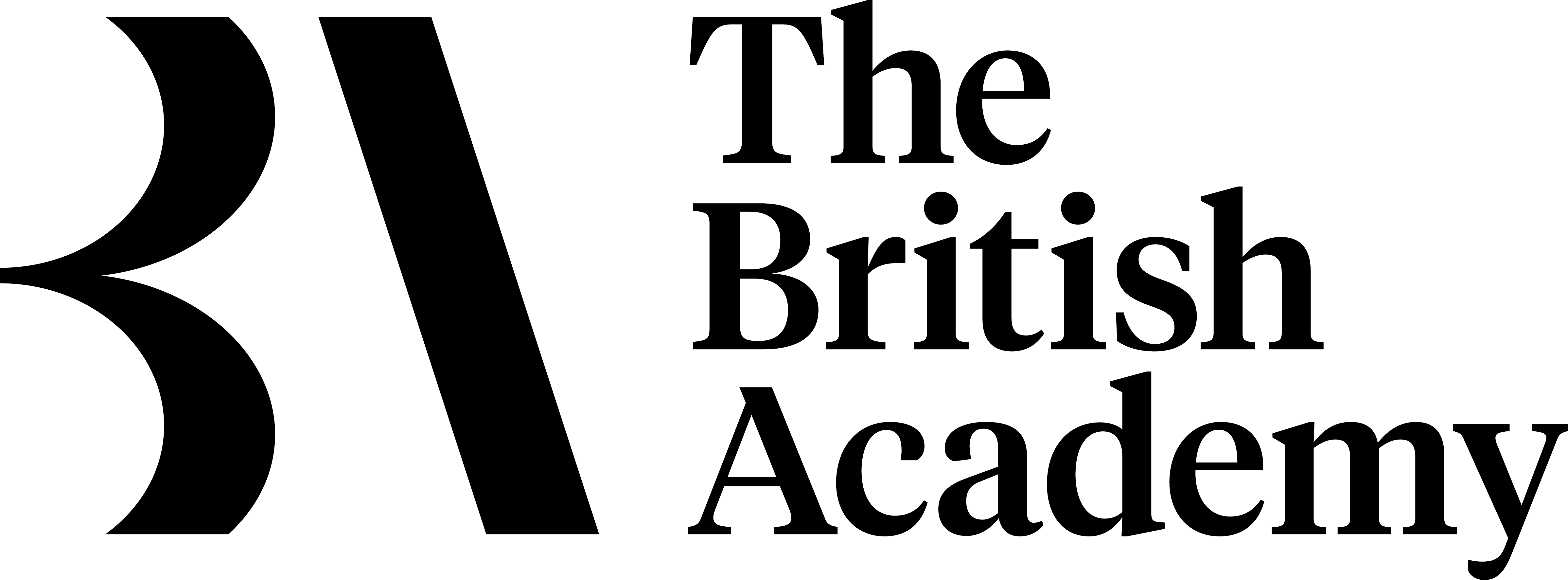